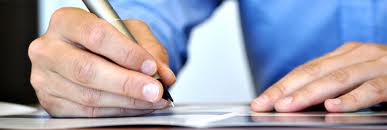 Taak 5 - Al die labformulieren!
Film laboratorium
Soorten Laboratoria
Klinisch-chemisch laboratorium 		

Microbiologisch laboratorium

Cytologisch en Pathologisch laboratorium (kortweg: PA-lab)
Klinisch-chemisch laboratorium
Afname van bloed
Onderzoek van bloed, urine, feces, sperma

Voorbeeld: Certe
Klinisch-chemisch laboratorium
Naast klinisch-chemisch onderzoek doet Certe veel meer:
Ook: Microbiologisch laboratorium
Trombosedienst
Diabetesdienst
Astma/COPD dienst
Functieonderzoek, o.a.:
 ECG’s
 24-uurs bloeddrukmeting
 audiometrie
 Fundusfoto’s
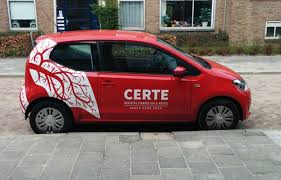 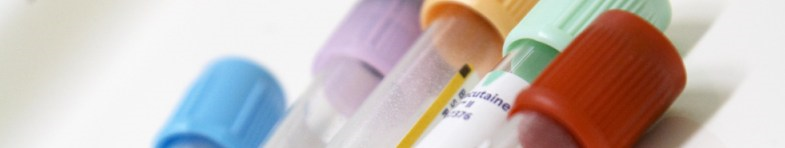 Microbiologisch laboratorium
Onderzoek van bloed (bloedgroepen; antistoffen)
Onderzoek van urine, feces, sputum enz. (kweken en resistentiebepalingen)

Op een Microbiologisch laboratorium wordt onderzoek verricht naar micro-organismen (bacteriën, schimmels, gisten, virussen en parasieten) die bij de mens infecties kunnen veroorzaken. 

Voorbeeld: Certe
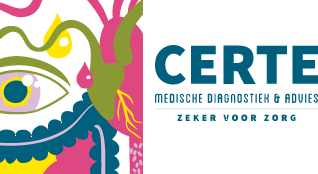 Microbiologisch laboratorium
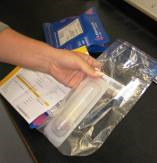 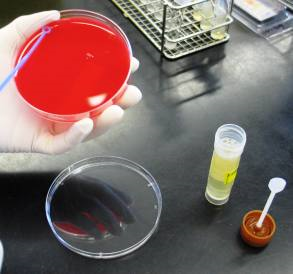 http://youtu.be/o9Q1JMfZXOY
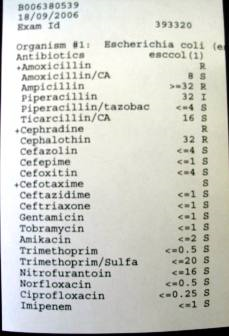 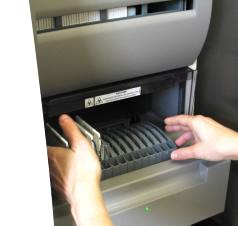 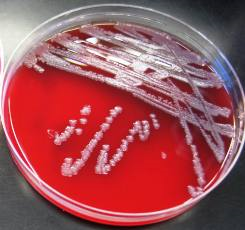 Cytologisch en Pathologisch laboratorium
kortweg: PA-lab

Onderzoek van cellen = cytologie 
(bijv. uitstrijkje baarmoedermond) 
Onderzoek van weefsels  = histologie 
(bijv. moedervlek)
Obductie = Lijkschouwing

Voorbeeld: PA-lab Martiniziekenhuis
Cytologisch en Pathologisch lab
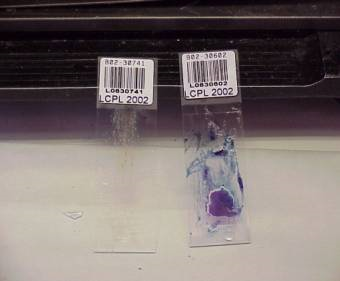 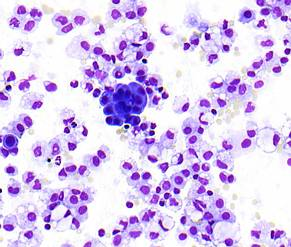 Laboratoriumformulieren
Belangrijk:

Begrijpen van het formulier
Nauwkeurig en netjes invullen
Patiënt kunnen informeren over:
 het onderzoek 
 waar het onderzoek dient te gebeuren
 meenemen identificatiebewijs en zorgpas
 evt. welke voorbereiding nodig is (bijv. nuchter)
 evt. hoe materiaal verzameld moet worden
 wanneer de uitslag er is
AGB-code
AGB =
Algemeen GegevensBeheer Zorgverleners
register waarin gegevens van zorgverleners in Nederland worden vastgelegd
2 typen code:
Zorgverlener
Praktijk
Voorbeeld: duopraktijk huisartsen. 
Eén code voor de praktijk 
Beide artsen hebben een eigen zorgverlenerscode
Codevermelding op:
Formulieren
Declaraties
AGB-code
De AGB-zorgverlenerscode is opgebouwd uit 8 cijfers:
ZZ-VVVVVV 
ZZ = zorgverlenerssoort: 01 = huisarts en 03 = medisch specialist. De overige 6 posities zijn een volgnummer (VVVVVV). De totale combinatie van 8 posities is uniek.

De AGB-praktijkcode is opgebouwd uit 7 cijfers:
PP-VVVVV
PP = praktijksoort (PP) : 01 = huisartsenpraktijk en 02 = apotheek. De overige 5 posities zijn een volgnummer (VVVVV).
Formulieren invullen